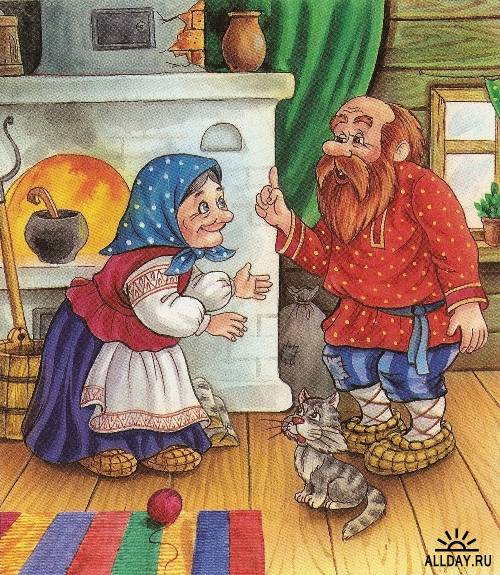 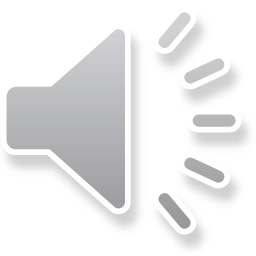 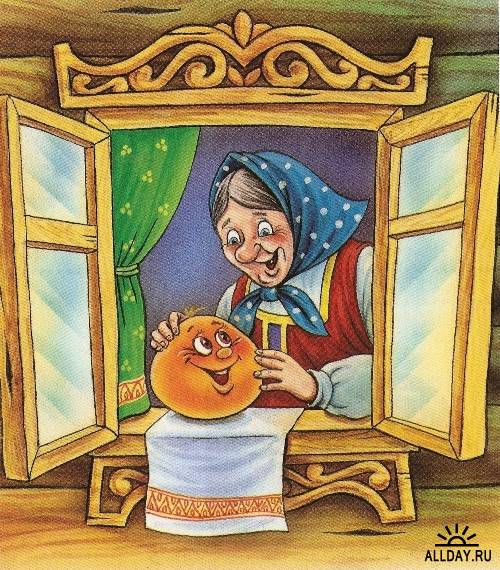 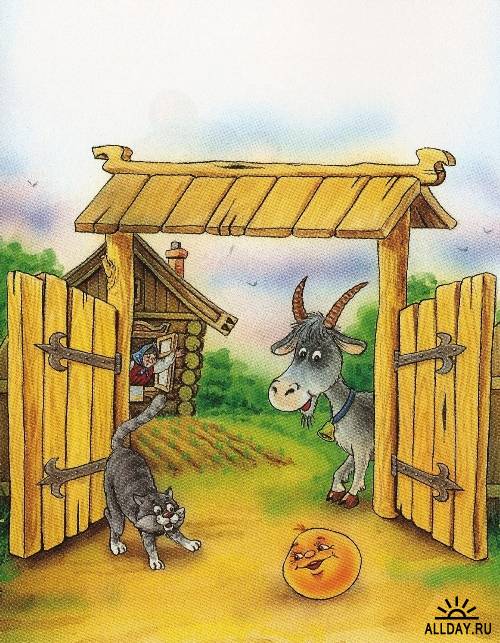 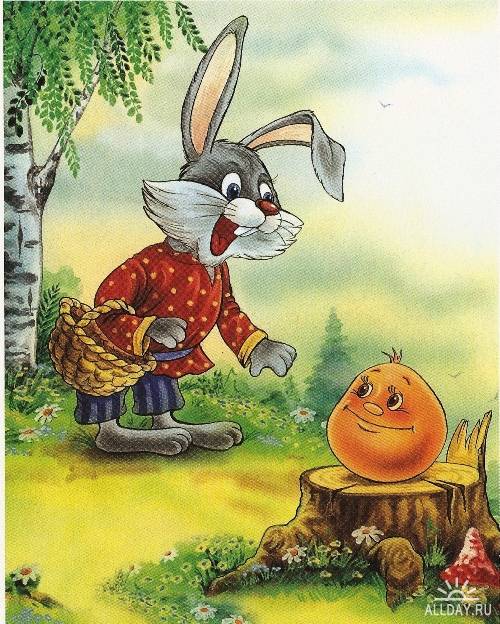 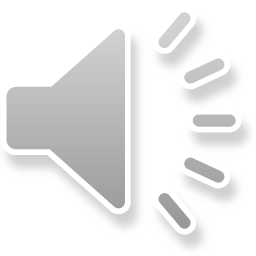 Найди всех зайчиков
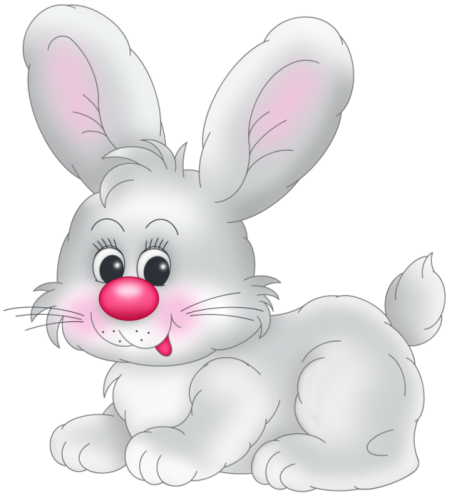 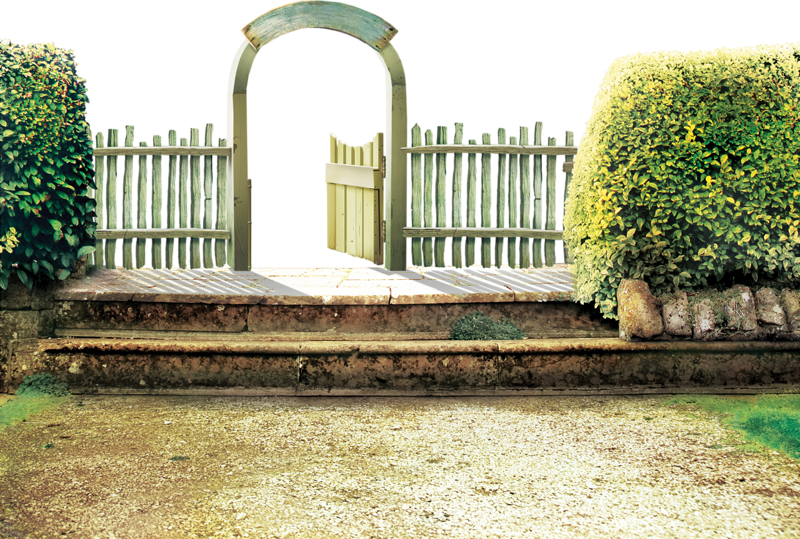 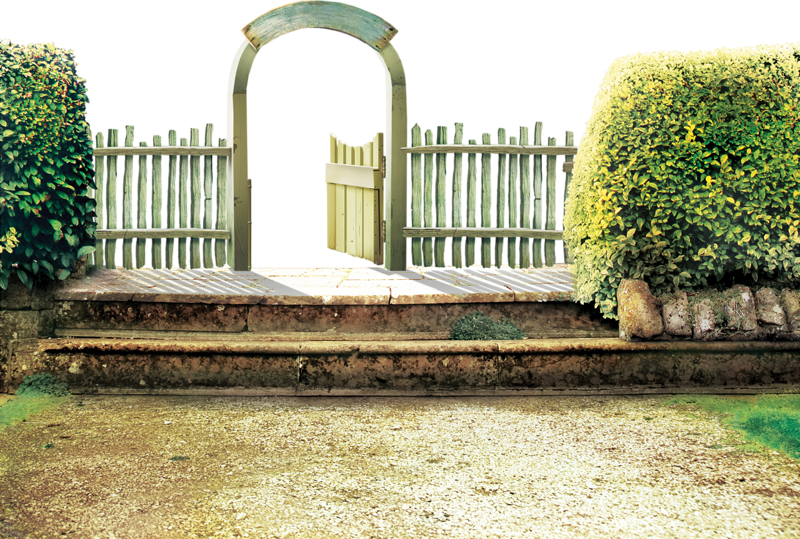 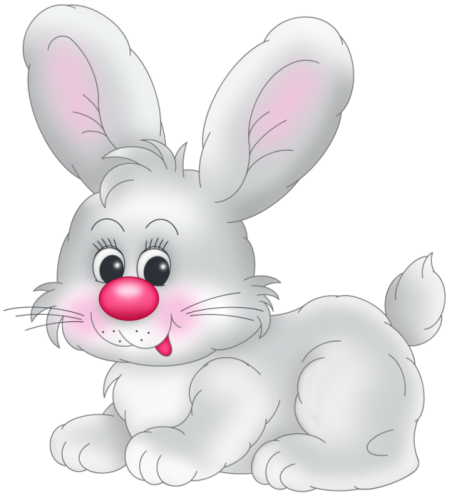 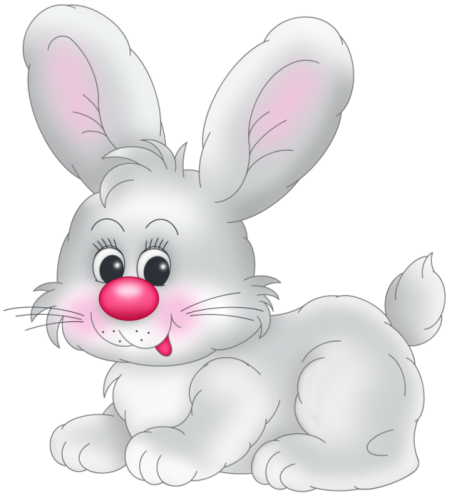 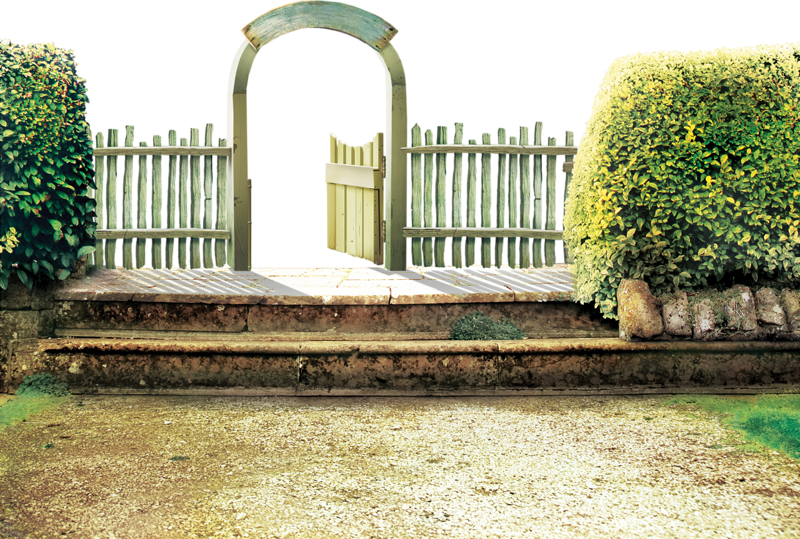 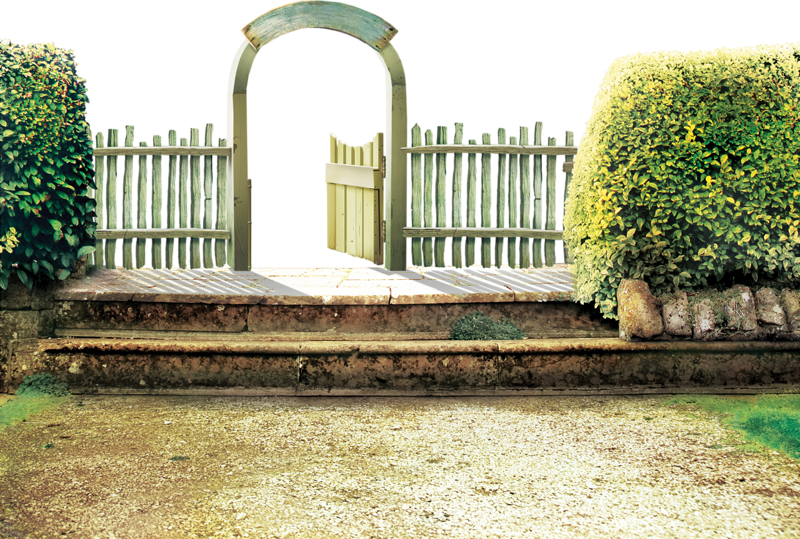 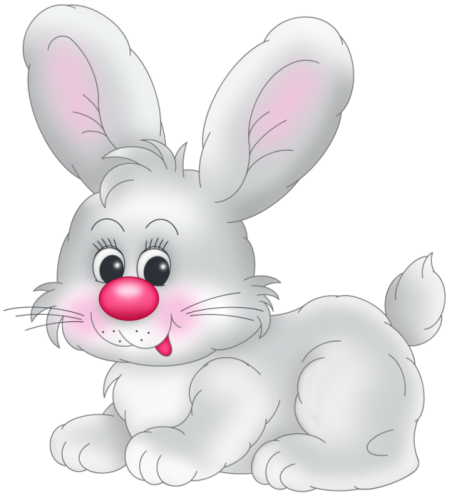 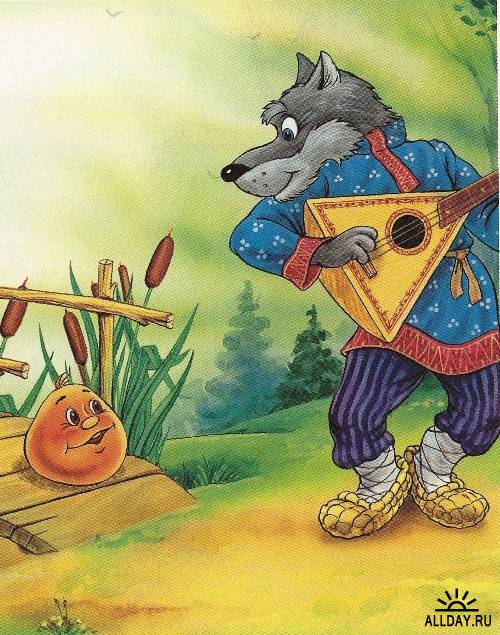 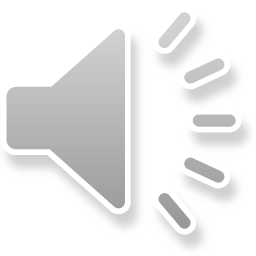 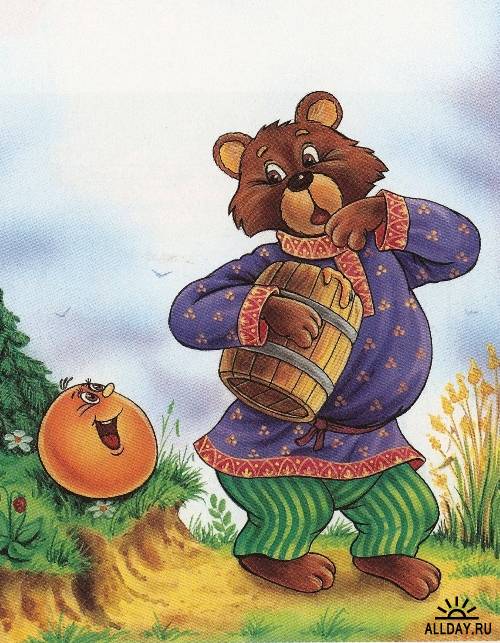 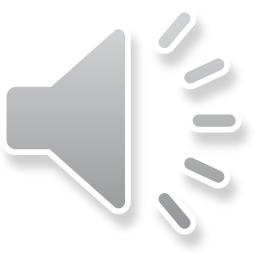 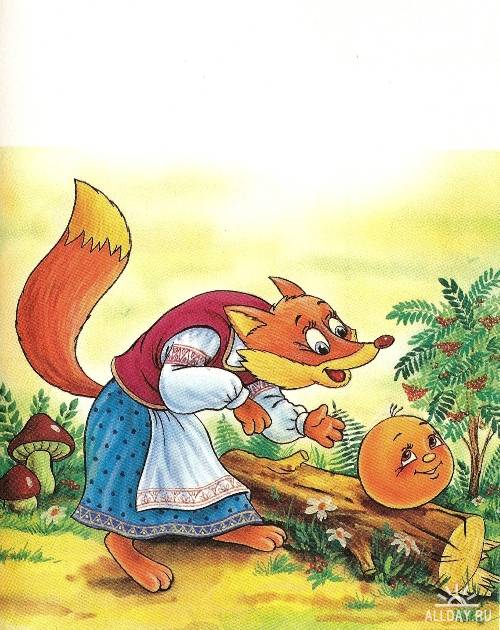 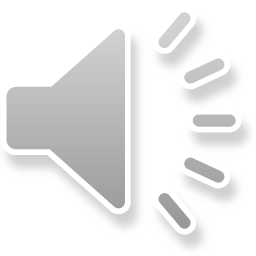 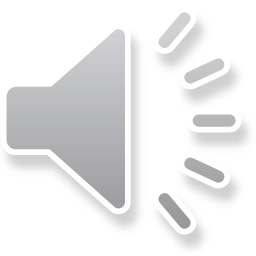 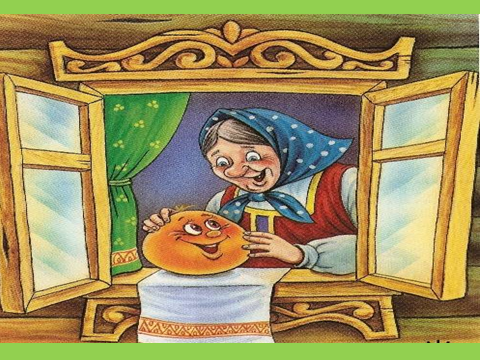 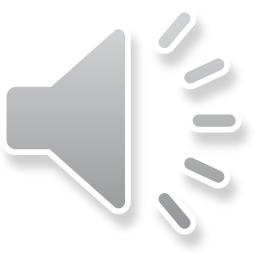